Her kan du skrive enhet/tilhørighet. Sett blank hvis dette ikke er aktuelt. Innhold i dette feltet styres her: Meny -> Sett inn (Mac=Vis) -> Topptekst og bunntekst
Universitetet i Bergen
Horizon 2020Teaming and Twinning to support your research
Anja Hegen, senior adviser
Anja.Hegen@uib.no
Universitetet i Bergen
Why Teaming and Twinning?
Unequal distribution of excellence in research and innovation in the EU

How to balance?

Teaming, ERA chairs and Twinning
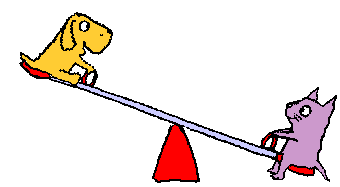 19.09.2017
Side 2
Universitetet i Bergen
What is this
Specific research idea, but something lacks, 
idea linked to regions or country´s smart specialisation strategy
EE
How does it work
N
Expertise, best practice
EE
Research profile, excellence, competitiveness
X
Help from at least 2 partners, experts in Europe or worldwide
EE
19.09.2017
Side 3
Universitetet i Bergen
What CAN you get out of it
staff exchanges, expert visits, workshops
conference attendance: on-site/virtual
training, organisation of joint summer school type activities
Outreach

Lead to:
Network
Training opportunities
Excellence
Fun
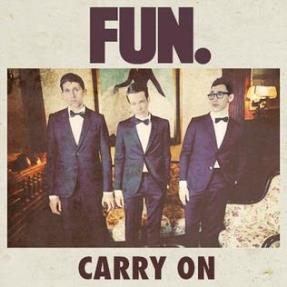 19.09.2017
Side 4
Universitetet i Bergen
What you can NOT get out of it
No funding for research: i.e.personnel, consumables or equipment - this must be found elsewhere
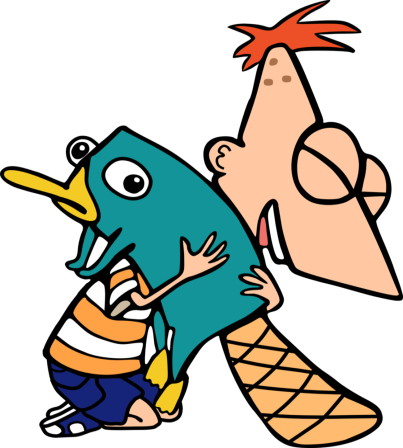 19.09.2017
Side 5
Universitetet i Bergen
Practicalities
Deadline 15.11.2017 17:00 Brussels time
Projects can last up to 3 years
Up to (!) 1 million € per project (most ask for less) 34 mill in total
Proposal: use the template for coordination and support actions - not more than 50 pages
Excellence, Impact and Implementation
No page limit for section 4 that describes the participants
19.09.2017
Side 6
Universitetet i Bergen
What do they want
Expected Impact:
Increased research excellence of the coordinating institution in the particular field of research as a result of the twinning exercise.
Enhancing the reputation, attractiveness and networking channels of the coordinating institution.
Improved capability to compete successfully for national, EU and internationally competitive research funding.
Illustrate quantitatively and qualitatively the expected potential impact of the twinning exercise within the coordinating institution (and possibly at regional/national level) based on indicators like expected future publications in peer reviewed journals, collaboration agreements with businesses, intellectual property, new innovative products or services.

Benefits will also accrue to the institutions from the more intensive research and innovation performers, in terms of access to new research avenues, creativity and the development of new approaches, as well as a source for increased mobility (inwards and outwards) of qualified scientists.
19.09.2017
Side 7
Universitetet i Bergen
What can help a good proposal
Have a clear strategy of how to achieve your goals and think about IP and dissemination
Link with smart specialisation of your region or city
Link with UNs sustainable development goals (if possible)
19.09.2017
Side 8
Universitetet i Bergen
Where can you get help
Network of National Contact Points (NCP) and your country NCP NCP_Wide.net 

Norwegians can use PES funding to prepare a proposal

Your research office or research advisers
19.09.2017
Side 9
Universitetet i Bergen
Examples of funded projects
Stream (coordinator PL, with partner from N)
http://www.stream.wum.edu.pl/en/

Uptake, coordinator Tartu
http://www.uptake.ut.ee/
19.09.2017
Side 10
Universitetet i Bergen
MSCA IF actions for post docs
Experienced researchers (4 years or more of research experience) can work in another country for 2 years (or 2+1 year)
From anywhere to Europe or from Europe into the world
Deadline each year in September
Funding for salary, some travel, administration
19.09.2017
Side 11
Universitetet i Bergen
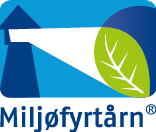